Metodologi PenelitianDimensi Penelitian 2
Prof Kuntoro, dr, MPH, DrPH
Departemen Biostatistika dan Kependudukan FKM Unair
kuntoro mp s1 ikm bagian ketiga
3/16/2014
1
3. Metode Penelitian Menurut Dimensi Waktu
kuntoro mp s1 ikm bagian ketiga
3/16/2014
2
Dimensi waktu
Fokus : Waktu
Peneliti memungkinkan memotret fenomena dari berbagai sudut waktu
Peneliti bisa memotret fenomena pada satu titik (snapshot) kemudian menganalisis secara rinci
Peneliti bisa juga memotret fenomena dinamis untuk mengikuti  peristiwa, orang, hubungan sosial lintas periode waktu
kuntoro mp s1 ikm bagian ketiga
3/16/2014
3
Pada penelitian kuantitatif
Menurut dimensi waktu dibagi dua:
Penelitian “cross-sectional” atau penempang atau belah lintang
Penelitian longitudinal
Untuk penelitian  kuantitatif baik pada penelitian belah lintang  maupun longitudinal, peneliti menggunakan sejumlah besar kelompok kasus, orang atau unit (Puskesmas, RS) selanjutnya  mengukur sejumlah terbatas fitur.
kuntoro mp s1 ikm bagian ketiga
3/16/2014
4
Pada penelitian kualitatif
Pada studi kasus dengan metode kualitatif, peneliti menggunakan  sejumlah terbatas kasus, orang atau unit, satu atau beberapa kasus, orang atau unit selama periode waktu terbatas.
kuntoro mp s1 ikm bagian ketiga
3/16/2014
5
3.1 Penelitian Cross-sectional
kuntoro mp s1 ikm bagian ketiga
3/16/2014
6
Ciri penelitian cross-sectional
Peneliti memeriksa informasi pada sejumlah besar kasus pada satu titik waktu
Pendekatan  “Snap-Shot”
Paling sederhana
Paling murah
Kelemahan :  tidak bisa menangkap suatu proses atau perubahan fenomena.
kuntoro mp s1 ikm bagian ketiga
3/16/2014
7
Ciri
Penelitian belah lintang bisa  dikombinasi dengan penelitian eksploratorik, deskriptif maupun eksplanatorik
Namun paling sering adalah penelitian belah lintang deskriptif
Penelitian belah lintang eksplanatorik disebut juga penelitian korelasional  untuk menjelaskan pola hubungan antara dua fenomena
Dalam bidang epidemiologi,  penelitian  belah lintang eksplanatorik  mengkorelasikan antara faktor dan penyakit pada satu titik waktu (snap-shot)
kuntoro mp s1 ikm bagian ketiga
3/16/2014
8
Penelitian belah lintang disebut juga penelitian prevalensi karena bisa digunakan untuk menghitung prevalensi suatu peristiwa di populasi bila semua subyek di populasi diambil, atau menaksir prevalensi suatu peristiwa bila yang diambil adalah sampel. 
Contoh di bidang epidemiologi :
Studi hubungan antara faktor lingkungan (kandang ayam yang tidak higienis)  dengan peristiwa  flu burung pada pekerja peternakan ayam. Bila semua pekerja diambil (populasi) maka kita bisa menghitung prevalensi  flu burung di populasi tersebut. Bila sampel yang diambil, maka kita bisa menaksir prevalensi flu burung di populasi.
kuntoro mp s1 ikm bagian ketiga
3/16/2014
9
Faktor dan Peristiwa diamati pada saat yang bersamaan
SNAP-SHOT
kuntoro mp s1 ikm bagian ketiga
3/16/2014
10
3.2 Penelitian  Longitudinal
kuntoro mp s1 ikm bagian ketiga
3/16/2014
11
Ciri
Peneliti memeriksa fiture orang atau unit (Puskesmas, RS) pada lebih dari satu titik waktu
Lebih kompleks
Lebih mahal
Lebih kuat untuk menjawab  pertanyaan : apakah terjadi perubahan fenomena lintas waktu ?
Penelitian longitudinal bisa :  Penelitian longitudinal deskriptif bisa penelitian longitudinal eksplanatorik
kuntoro mp s1 ikm bagian ketiga
3/16/2014
12
Jenis Penelitian Longitudinal
Time series study
Panel study
Cohort study
kuntoro mp s1 ikm bagian ketiga
3/16/2014
13
Time Series Study
kuntoro mp s1 ikm bagian ketiga
3/16/2014
14
Definisi time series study
Suatu penelitian longitudinal dalam mana informasi (kasus atau orang) yang berbeda dalam periode waktu diperiksa.
Jenis informasi yang sama dikumpulkan dari sekelompok orang atau  unit lintas periode waktu
Dapat mengamati  stabilitas atau perubahan  fitur orang atau unit lain.
Dapat melacak kondisi lintas waktu
kuntoro mp s1 ikm bagian ketiga
3/16/2014
15
Angka Kelahiran di  6 Negara ASEAN(Sumber : The World Bank)
kuntoro mp s1 ikm bagian ketiga
3/16/2014
16
Penjelasan
Angka kelahiran : jumlah kelahiran hidup per jumlah penduduk pertengahan tahun
Untuk setiap periode waktu (1994-1998), ……(2009-2013)  individu bayi yang lahir maupun individu penduduk tengah tahun adalah berbeda.
Yang menunjukkan time series adalah agregat lintas periode waktu. Jadi ada 4 agregat  bayi lahir dan penduduk tengah tahun.
Bayi yang sama tidak mungkin berada di periode yang berbeda dalam status bayi
kuntoro mp s1 ikm bagian ketiga
3/16/2014
17
b) Panel Study
kuntoro mp s1 ikm bagian ketiga
3/16/2014
18
Definisi panel study
Penelitian longitudinal dalam mana informasi tentang kasus atau orang identik diperiksa lintas periode waktu.
Merupakan penelitian longitudinal yang paling kuat kualitas dalam memeriksa perubahan individual lintas periode waktu.
Sulit dilaksanakan karena adanya peristiwa drop out yang tidak bisa dihindari
kuntoro mp s1 ikm bagian ketiga
3/16/2014
19
Ciri
Peneliti mengamati secara eksak orang, unit, organisasi yang sama lintas periode waktu.
Berat dalam pelaksanaan
Mahal dalam pembiayaan
Sulit melacak masing-masing individu dalam periode waktu panjang.
Hasil sangat berharga.
Dapat dengan jelas menunjukkan dampak dari peristiwa kehidupan secara khusus.
kuntoro mp s1 ikm bagian ketiga
3/16/2014
20
Contoh
kuntoro mp s1 ikm bagian ketiga
3/16/2014
21
c) Cohort Study
kuntoro mp s1 ikm bagian ketiga
3/16/2014
22
Definisi Cohort Study
Adalah penelitian longitudinal dalam mana informasi tentang suatu kategori dari kasus atau orang yang berbagi suatu pengalaman bersama pada satu periode waktu dilacak lintas periode waktu yang berurutan.
Di bidang epidemiologi, studi kohort  bisa digunakan untuk menentukan insiden suatu penyakit
Studi kohort disebut juga studi insiden
Bisa digunakan untuk menentukan resiko timbulnya penyakit antara kelompok yang terpapar suatu faktor dengan kelompok  yang tidak terpapar suatu faktor di awal penelitian
kuntoro mp s1 ikm bagian ketiga
3/16/2014
23
D
E
ND
Resiko Relatif (RR) = Incidence rate klp terpapar/ Incidence rate klp tak terpapar
D
N E
ND
kuntoro mp s1 ikm bagian ketiga
3/16/2014
24
50 orang
D
E
ND
Resiko Relatif (RR) = (50/1000) / (2/1000) = 50/2 = 25
1000 orang
2 orang
D
N E
ND
Orang yang terpapar  E mempunyai resiko untuk kena penyakit D 25 kali dari pada orang yang tak terpapar E
1000 orang
kuntoro mp s1 ikm bagian ketiga
3/16/2014
25
d) Case Control Study
kuntoro mp s1 ikm bagian ketiga
3/16/2014
26
Definisi Case Control Study
Adalah suatu penelitian  yang diawali dengan pemilihan kasus yaitu  individu yang terkena penyakit yang dipelajari dan  kontrol yaitu individu yang tidak terkena penyakit yang dipelajari, selanjutnya  untuk masing –masing kasus dan kontrol dilacak  pengalaman terpapar suatu bahan yang terkait dengan kejadian penyakit yang dipelajari di masa lampau
Penting diingat bahwa  jarak antara kejadian penyakit saat ini dengan pengalaman pemaparan di masa lampau bisa menjelaskan kejadian penyakit secara teoritis
kuntoro mp s1 ikm bagian ketiga
3/16/2014
27
Sebagai contoh, seorang penderita kanker paru saat ini  tidak mungkin disebabkan oleh pengalaman merokok sebulan yang lalu. Demikian juga seorang penderita kanker payudara saat ini tidak mungkin disebabkan oleh pengalaman minum pil KB  dua minggu yang lalu
Pada case control study, permasalahan  “Recall Bias” menjadi penting untuk diperhitungkan terutama pada kelompok kontrol karena merasa tidak sakit maka tidak ada kewajiban untuk mengingat kembali pengalaman  terhadap pemaparan bahan yang diduga menyebabkan penyakit dalam studi.
Pada case control study sulit ditentukan insiden suatu penyakit, dengan demikian sangat tidak dianjurkan untuk menggunakan  Resiko relatif untuk menentukan besaran resiko timbulnya penyakit dalam studi
kuntoro mp s1 ikm bagian ketiga
3/16/2014
28
Perhitungan  Odds Ratio lebih tepat dari pada  Resiko Relatif.
Dalam berbagai studi dikonfirmasi bahwa  nilai odds ratio bisa digunakan sebagai pendekatan nilai resiko relatif.
kuntoro mp s1 ikm bagian ketiga
3/16/2014
29
Rumus penghitungan Odds Ratio
OR = ad/bc
kuntoro mp s1 ikm bagian ketiga
3/16/2014
30
Contoh
OR = 20*363/37*180=1,09
kuntoro mp s1 ikm bagian ketiga
3/16/2014
31
e) Penelitian Kohort Historis
kuntoro mp s1 ikm bagian ketiga
3/16/2014
32
Definisi penelitian kohort historis
Adalah suatu penelitian  yang diawali dengan pemeriksaan pengalaman pemaparan di masa lampau dengan menindak lanjuti  timbulnya suatu penyakit yang diperkirakan terkait dengan pemaparan di masa lampau, saat sekarang, atau di masa mendatang.
Contoh paling mudah adalah peristiwa dijatuhkannya bom atom  di Hiroshima (6 Agustus 1945) dan Nagasaki ( 9 Agustus 1945) untuk mengakhiri perang dunia ke 2.  Selanjutnya dipantau timbulnya lekemia dalam tahun 1950, 1990, 2000, di masa lalu, 2014, di masa sekarang, dan  2025, di masa yang akan datang
kuntoro mp s1 ikm bagian ketiga
3/16/2014
33
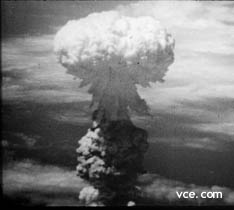 1950
1990
2000
2014
2025
Kasus
Lekemia
Kasus Lekemia
Kasus Lekemia
Kasus Lekemia
Kasus Lekemia
6 Agustus 1945 di Hiroshima dan 9 Agustus 1945 di Nagasaki
Pemaparan bahan radio aktif
kuntoro mp s1 ikm bagian ketiga
3/16/2014
34
f) Nested Case-Control Study
kuntoro mp s1 ikm bagian ketiga
3/16/2014
35
Definisi nested case control ctudy
Disebut  studi kasus kontrol tersarang
Adalah jenis  case control study  yang mengambil kasus dan kontrol dari populasi kohort yang telah diikuti selama periode waktu tertentu.
Penjelasan :
Nested-case control study  tergantung pada  eksistensi awal dari kohort yang telah diikuti lintas waktu.
kuntoro mp s1 ikm bagian ketiga
3/16/2014
36
Kohort tersebut pada awalnya  telah mengalami pemaparan peristiwa  dan/atau telah mempunyai bio-specimen dalam studi yang memungkinkan dikumpulkan oleh peneliti. 
Peneliti mengidentifikasi kasus  penyakit dalam studi yang timbul dalam kohort selama periode follow up. 
Peneliti juga mengidentifikasi individu bebas penyakit di dalam kohort yang bertindak sebagai kontrol. 
Dengan menggunakan data yang dikumpulkan sebelumnya dan  memperoleh  hasil pengukuran tambahan dari pemaparan dari biospecimen yang tersedia, peneliti membandingkan frekuensi pemaparan dalam kasus dan kontrol sebagaiman dalam  “A Non-nested Case-control Study”.
kuntoro mp s1 ikm bagian ketiga
3/16/2014
37
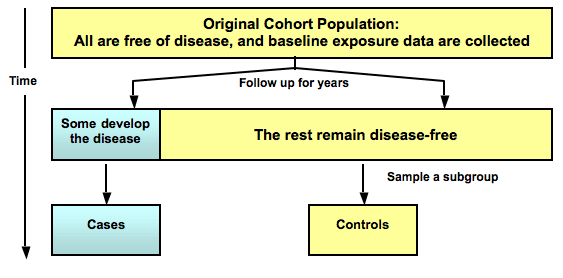 kuntoro mp s1 ikm bagian ketiga
3/16/2014
38
Contoh
Untuk menentukan  apakah  infeksi Helicobacter pylori (HP) berhubungan dengan timbulnya kanker lambung. Parsonnet et al (N Engl J Med. 1991 Oct 17;325(16):1127-31)  pertama kali mengidentifikasi kohort 128.992 orang yang telah diikuti semenjak pertengahan1960. 
Dari  “original cohort”, 189 penderita terkena kanker lambung.
Peneliti melakukan  “nested case-control study “ dengan memilih semua dari 189  penderita kanker lambung sebagai kasus dan 189 individu bebas kanker dari kohort yang sama sebagai kontrol. 
“HP infection status was determined using serum obtained in the beginning of the follow-up”. 
Dari kelompok kasus, 84%  pernah terinfeksi HPO sebelumnya, sedangkan dari kelompok kontrol hanya 61%  pernah terinfeksi HP.
Ini mengindikasikan bahwa terdapat asosiasi positif antara HP dan kanker lambung.
kuntoro mp s1 ikm bagian ketiga
3/16/2014
39
Studi Kasus
kuntoro mp s1 ikm bagian ketiga
3/16/2014
40
Definisi studi kasus
Suatu penelitian dengan melakukan  pemeriksaan mendalam (in-depth examination) dari satu atau beberapa orang untuk  memperoleh informasi yang luas baik untuk satu titik waktu (snap-shot) atau lintas periode waktu.
kuntoro mp s1 ikm bagian ketiga
3/16/2014
41
Ciri
Melibatkan satu atau beberapa orang
Dilakukan pemeriksaan secara mendalam
Informasi yang diperoleh lebih luas dan mendalam
Bisa snap-shot bisa longitudinal
kuntoro mp s1 ikm bagian ketiga
3/16/2014
42
Ciri
Kasus bisa individu, kelompok, organisasi, gerakan, peristiwa, unit geografis
Data yang diperoleh lebih rinci, bervariasi dan ekstensif.
Penelitian kualitatif dan studi kasus tidak identik, tetapi sebagian besar penelitian kualitatif dalam menyusun keterwakilan berdasarkan pengetahuan kasus yang rinci dan mendalam lewat studi kasus
kuntoro mp s1 ikm bagian ketiga
3/16/2014
43
Ciri
Dalam studi kasus, peneliti secara intensif menyelidiki satu atau dua kasus  atau membandingkan sekumpulan kasus terbatas dengan memfokuskan pada beberapa faktor.
Studi kasus menggunakan logika induksi analitik sebagai pengganti logika induksi numerik (statistik)
kuntoro mp s1 ikm bagian ketiga
3/16/2014
44
Ciri
Dalam induksi analitik, peneliti secara cermat memilih satu atau beberapa kasus kunci untuk menggambarkan suatu issue dan secara analitik melakukan studi pada kasus tersebut secara rinci.
Peneliti mempertimbangkan konteks spesifik dari kasus dan memeriksa bagaimana  bagian konteks spesifik dikonfigurasikan.
kuntoro mp s1 ikm bagian ketiga
3/16/2014
45
Ciri
Dalam induksi mumerik seperti pada penelitian longitudinal dimana fenomena dari banyak kasus dicari pola dalam bentuk angka, selanjutnya dicari rerata atau pola lintas kasus atau lintas unit (adakah keragaman antar kasus atau antar unit).
kuntoro mp s1 ikm bagian ketiga
3/16/2014
46
4. Dimensi Menurut Metode Pengumpulan dan Analisis Data
kuntoro mp s1 ikm bagian ketiga
3/16/2014
47
Jenis penelitian
Penelitian kuantitatif
Penelitian kualitatif
kuntoro mp s1 ikm bagian ketiga
3/16/2014
48
1. Penelitian Kuantitatif
kuntoro mp s1 ikm bagian ketiga
3/16/2014
49
Jenis penelitian kuantitatif
Penelitian eksperimental
Penelitian survei
Penelitian non reaktif atau penelitian non obtrusif
kuntoro mp s1 ikm bagian ketiga
3/16/2014
50
1. Penelitian Eksperimental
kuntoro mp s1 ikm bagian ketiga
3/16/2014
51
Ciri
Peneliti memberikan perlakuan/treatment/intervensi :
Secara terencana
Aktif  dilakukan oleh peneliti
Jelas tujuannya :  untuk menjelaskan  efek dari suatu perlakuan  terhadap  suatu penyakit dalam studi. Misalkan efek PMT terhadap peningkatan status gizi anak balita dengan gizi buruk; efek anti hipertensi berasal dari tanaman terhadap penurunan tekanan darah sistolik penderita hipertensi sedang.
kuntoro mp s1 ikm bagian ketiga
3/16/2014
52
Ciri
Perlakuan bisa obat, tindakan medik invasif, penyuluhan, teknologi kesehatan.
Bukan penelitian eksperimental : penderita kanker payudara menerima  terapi sesuai dengan protap yang dilakukan oleh RS secara rutin. Seorang peneliti masuk dalam wilayah tersebut. Sebelum penderita diberikan terapi, peneliti mengambil hasil pemeriksaan laboratorium untuk dicatat. Sesudah  serial terapi selesai  peneliti datang lagi untuk mengambil hasil pemeriksaan laboratorium untuk dicatat. Kesan seolah-olah seperti penelitian eksperimental dengan rancangan pretest – posttest design. Pada hal ini adalah penelitian observasional analitik komparatif  (membandingkan hasil pemeriksaan  laboratorium sebelum dan sesudah serial terapi).
kuntoro mp s1 ikm bagian ketiga
3/16/2014
53
1.1 Penelitian eksperimental menurut desain
Penelitian eksperimental dengan rancangan pra-eksperimental
Penelitian eksperimental dengan rancangan  eksperimental murni/sungguhan
Penelitian eksperimental dengan rancangan eksperimental semu (quasi)
kuntoro mp s1 ikm bagian ketiga
3/16/2014
54
1.2 Penelitian eksperimental menurut lokasi
Penelitian eksperimental laboratorik termasuk animal experimentation.
Penelitian eksperimental klinik yang dikenal dengan clinical trial
Penelitian eksperimental lapangan yang dikenal dengan community trial
kuntoro mp s1 ikm bagian ketiga
3/16/2014
55
2. Penelitian survei
kuntoro mp s1 ikm bagian ketiga
3/16/2014
56
Definisi penelitian survei
Penelitian survei (survey research) adalah penelitian observasional analitik dengan tujuan untuk menghasilkan  statistik yang merupakan  deskripsi  numerik atau kuantitatif tentang aspek tertentu dari populasi studi; cara utama dalam pengumpulan informasi adalah  dengan melakukan wawancara tentang apa yang dialami responden, jawaban yang diperoleh merupakan data yang perlu dianalisis; pada umumnya informasi yang dikumpulkan  hanya sebagian  dari populasi yang dikenal dengan sampel.
kuntoro mp s1 ikm bagian ketiga
3/16/2014
57
Ciri
Studi populasi yang diwakili oleh sampel
Menghasilkan statistik (ukuran yang diperoleh dari sampel untuk digeneralisasikan ke populasi)
Deskripsi numerik/kuantitatif  diperoleh dari responden yang diwawancarai dalam bentuk data
Data dianalisis untuk disimpulkan ke populasi lewat teknik estimasi
kuntoro mp s1 ikm bagian ketiga
3/16/2014
58
Ciri
Penelitian survei berbeda dengan  jajak pendapat (Poll), Quick Count, Rapid Survey.
Bisa untuk pengujian hipotesis baik untuk komparasi dua atau lebih populasi atau untuk korelasi antara dua fenomena.
Bisa untuk estimasi dengan menghasilkan taksiran  dari parameter populasi.
Termasuk dalam penelitian eksplanatorik
kuntoro mp s1 ikm bagian ketiga
3/16/2014
59
3. Penelitian Non Reaktif atau Unobtrusif
kuntoro mp s1 ikm bagian ketiga
3/16/2014
60
Pengertian non reaktif atau unobtrusif
Bila seorang peneliti melakukan wawancara kepada responden dalam penelitian survei, tentunya ada reaksi dari responden dalam bentuk menjawab pertanyaan dengan benar, menjawab pertanyaan dengan tidak benar, atau malah tidak mau menjawab  dikenal dengan istilah reaksi  reaktif
Bila seorang peneliti memberikan perlakukan kepada subyek dengan penyakit dalam studi, tentunya ada reaksi dari subyek dalam bentuk  penyakitnya membaik, menjadi jelek, atau tetap tidak ada perubahan  dikenal dengan istilah reaksi  reaktif
kuntoro mp s1 ikm bagian ketiga
3/16/2014
61
Bahan yang dimiliki oleh responden atau subyek
Disimpan dalam bentuk kuesioner
Disimpan dalam bentuk catatan medik, hasil pemeriksaan laboratorium
Disimpan dalam bentuk specimen
Bila kita melakukan manipulasi matematik/statistik untuk ketiga bentuk tersebut di atas, maka si pemilik bahan tersebut tidak akan memberikan  respon atau reaksi  kondisi ini dikenal dengan non reaksi  non reaktif  atau unobtrusif (informasi tidak diperoleh secara langsung dari responden atau subyek)
kuntoro mp s1 ikm bagian ketiga
3/16/2014
62
Penelitian non reaktif
Analisis isi (Content analysis)
Analisis data sekunder (secondary data analysis)
kuntoro mp s1 ikm bagian ketiga
3/16/2014
63
1. Analisis Isi
kuntoro mp s1 ikm bagian ketiga
3/16/2014
64
Definisi analisis isi
Analisis isi adalah suatu teknik untuk pengumpulan dan analisis  isi dari teks.
Isi merujuk ke  perkataan, arti, gambar, simbol, ide, tema, atau pesan apapun yang bisa dikomunikasikan.
Teks adalah apapun yang tertulis, tervisualisasi, dibicarakan dan berperan sebagai medium untuk komunikasi
kuntoro mp s1 ikm bagian ketiga
3/16/2014
65
Termasuk teks adalah buku, koran, majalah, artikel, iklan, pidato, dokumen resmi, film, videotape, lirik musik, foto, asesoris baju, pekerjaan seni.
Analisis isi termasuk penelitian non reaktif karena pemilik materi (teks) tidak sadar kalau materinya diteliti seseorang dengan tujuan apapun tidak tahu.
kuntoro mp s1 ikm bagian ketiga
3/16/2014
66
2. Analisis Data Sekunder
kuntoro mp s1 ikm bagian ketiga
3/16/2014
67
Ciri
Peneliti tidak langsung mengumpulkan data
Peneliti tidak menghiraukan metode pengumpulan data.
Peneliti cukup mengambil atau membeli data dari lembaga pengumpul data seperti  BPS, Rekaman Medik RS kemudian data dianalisis, disajikan dan disimpulkan.
Termasuk penelitian non reaktif karena responden yang memiliki data tidak sadar atau tidak tahu miliknya mau diapakan oleh peneliti.
kuntoro mp s1 ikm bagian ketiga
3/16/2014
68
2. Penelitian Kualitatif
kuntoro mp s1 ikm bagian ketiga
3/16/2014
69
Jenis penelitian kualitatif
Penelitian lapangan (field research)
Penelitian komparatf historis (historical comparative research)
kuntoro mp s1 ikm bagian ketiga
3/16/2014
70
1. Penelitian Lapangan
kuntoro mp s1 ikm bagian ketiga
3/16/2014
71
Definisi penelitian lapangan
Suatu penelitian kualitatif dimana peneliti langsung mengamati dan berpartisipasi dalam kancah sosial skal kecil dalam waktu kini dan biasanya dalam budaya dimana peneliti berdomisili.
kuntoro mp s1 ikm bagian ketiga
3/16/2014
72
Jenis penelitian lapangan
Etnografi (Ethnography)
Pengamatan partisipan (Participant Observation)
kuntoro mp s1 ikm bagian ketiga
3/16/2014
73
1. Etnografi
kuntoro mp s1 ikm bagian ketiga
3/16/2014
74
Definisi etnografi
Merupakan penelitian lapangan yang menekankan pada penyediaan deskripsi yang sangat rinci dari budaya yang berbeda dari titik pandang orang dalam budaya tersebut untuk  memfasilitasi pemahaman tersebut.
kuntoro mp s1 ikm bagian ketiga
3/16/2014
75
1. Pengamatan Partisipan
kuntoro mp s1 ikm bagian ketiga
3/16/2014
76
Definisi pengamatan partisipan
Merupakan bentuk kontemporer dari penelitian lapangan.
Muncul dari Chicago School of Sociology sekitar tahun 1928.
Menggunakan pendekatan “Verstehen “  untuk memahami dimensi historis dari perilaku manusia dan aspek subyektif dari pengalaman manusia.
Peneliti menjadi  “Insider”  baik tidak diketahui ( complete participant)  atau diketahui (participant as observer) keberadaannya di tengah-tengah subyek yang diteliti.
kuntoro mp s1 ikm bagian ketiga
3/16/2014
77
1. Penelitian Komparatif  Historis
kuntoro mp s1 ikm bagian ketiga
3/16/2014
78
Ciri
Proses sosial yang memerlukan studi dengan menggunakan penelitian komparatif historis adalah:
Terorisme
Suatu bangsa berperang dengan bangsa lain
Sekelompok masyarakat menjadi miskin
Sumber ketidak adilan
Meningkatnya tingkat migrasi
Pembusukan perkotaan
kuntoro mp s1 ikm bagian ketiga
3/16/2014
79
Diagram penelitian komparatif historis
kuntoro mp s1 ikm bagian ketiga
3/16/2014
80